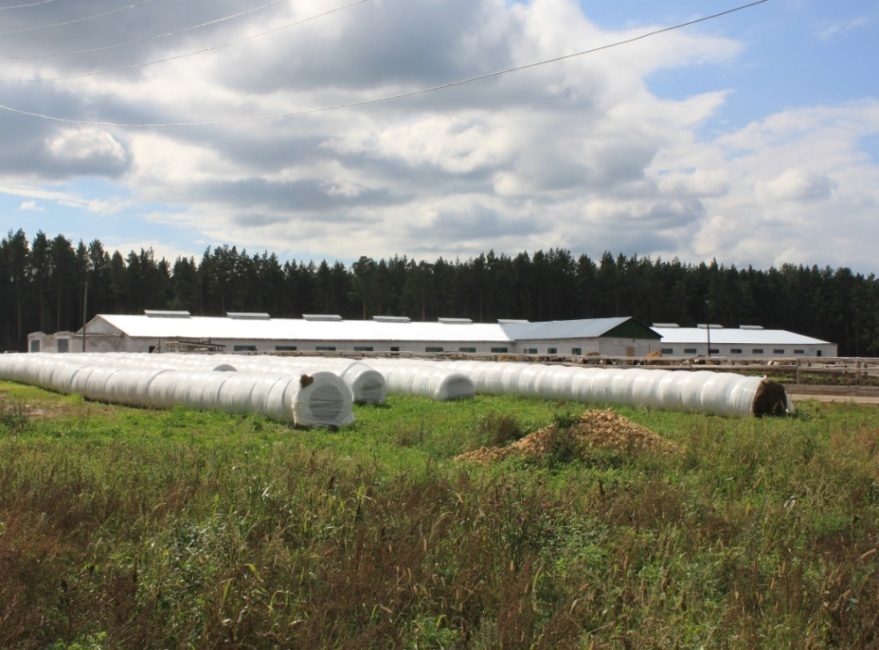 КФХ «Луч» Темниковского района Республики Мордовия Роботизированная семейная молочная ферма на 240 коров
Глава КФХ 
Самолькин Кузьма Григорьевич
Дата создания: 05 марта 1992 году на базе СХПК «Восход»; 
     Адрес: с.Старый Ковыляй Темниковского района Республики Мордовия;
     Руководитель: в 2011 года главой крестьянского (фермерского) хозяйства избран Самолькин Кузьма Григорьевич; 
     Дата получения гранта: 2012г.;
     Цель получения гранта: создание семейной молочной фермы с роботизированным оборудованием на 240 голов дойного стада.
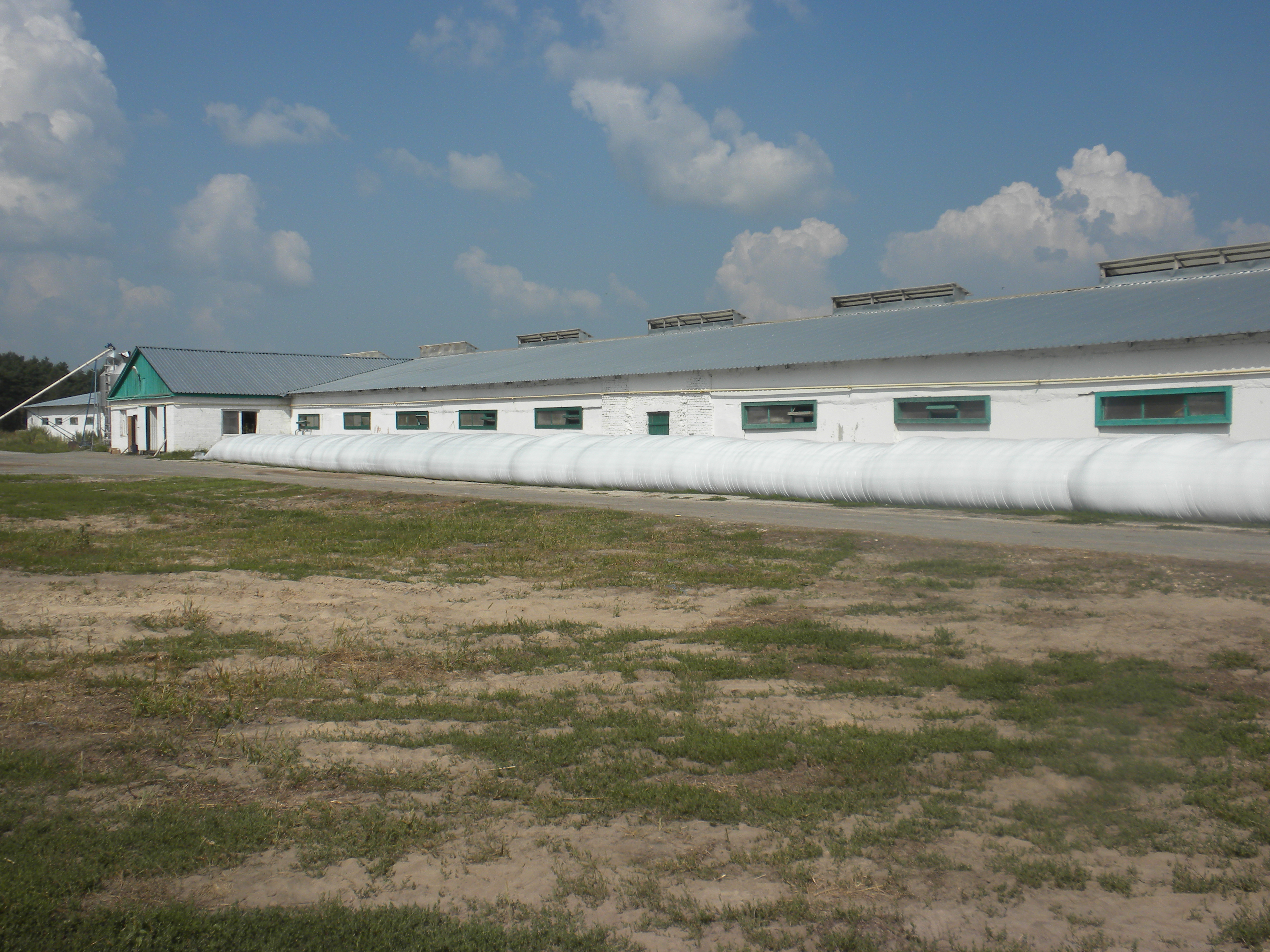 Общая стоимость проекта – 42500,0 тыс. руб.
Сумма гранта – 21 600,0 тыс. руб.
Сумма собственных средств – 20900,0 тыс.руб.
Проект реализован, установлено 4 роботоместа фирмы DE-Laval, имеется 260 голов КРС, в т.ч. 240 коров. За 2016 год произведено 1222,4 тонн молока
Беспривязное содержание КРС
Робот-дояр компании Delaval
Инвестиции в создание роботизированной семейной фермы с доильными роботами De Laval
Результаты деятельности семейной молочной 
фермы за 2015 год
СППК«Урейский»Сельскохозяйственный потребительский перерабатывающий кооператив «Урейский» был создан  23 июня 2015 г. Основным видом деятельности является переработка сельскохозяйственной продукции.
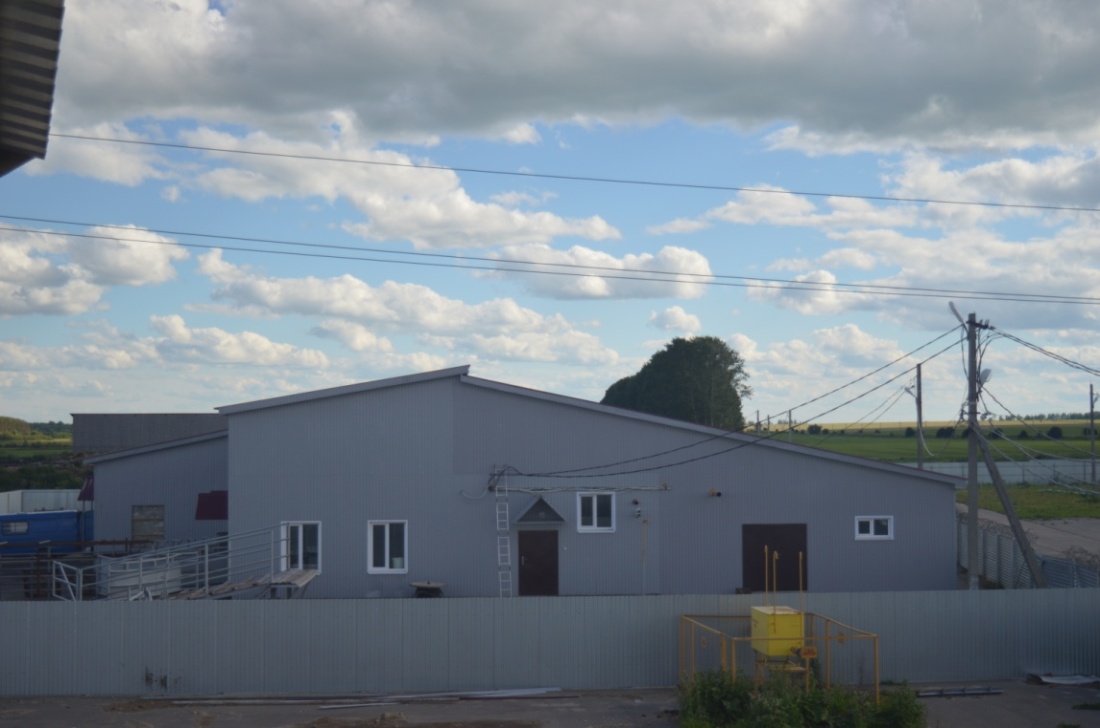 В состав членов кооператива входят:
Личные подсобные хозяйства
ООО «Подсобное хозяйство»
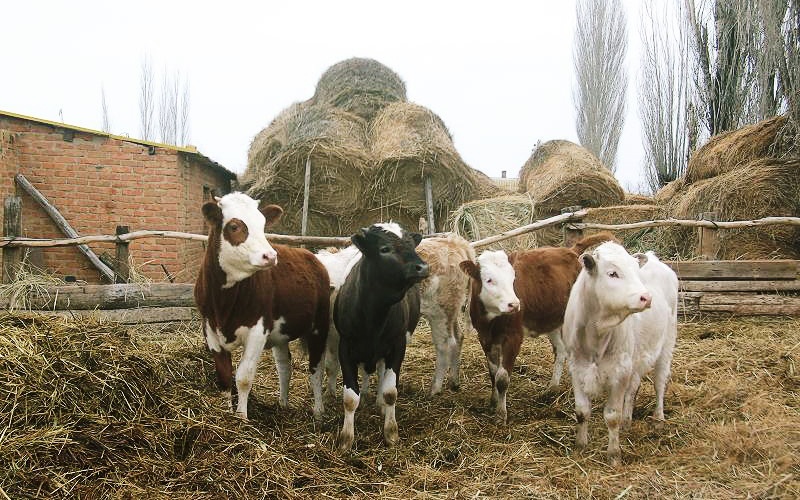 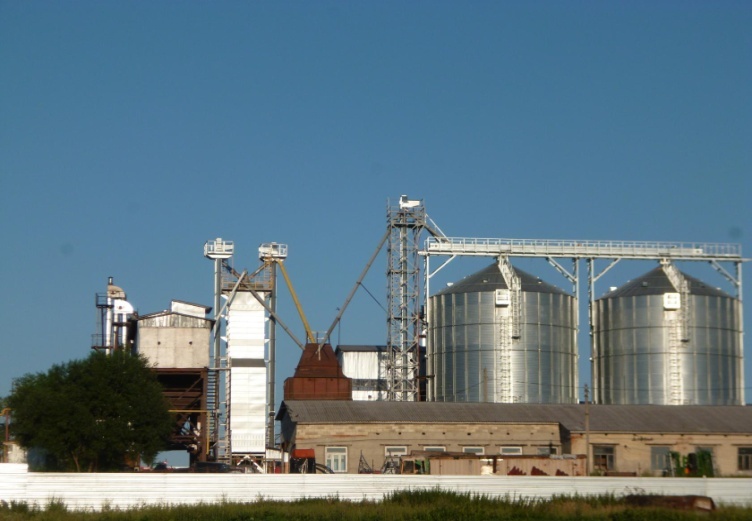 КФХ «Луч»
КФХ «Луч»
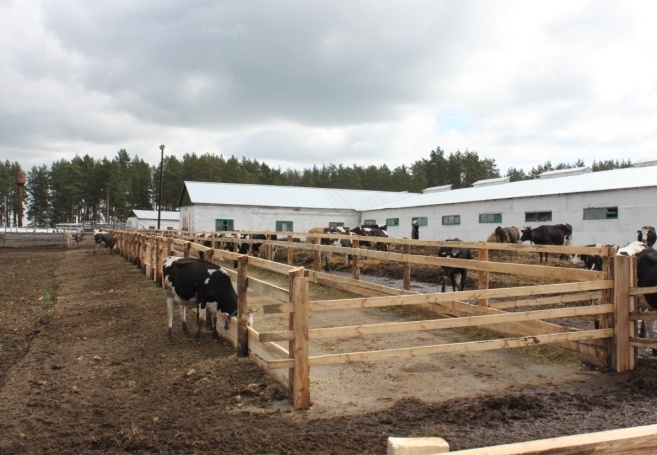 ООО «Аксел»
ООО «Глубинка»
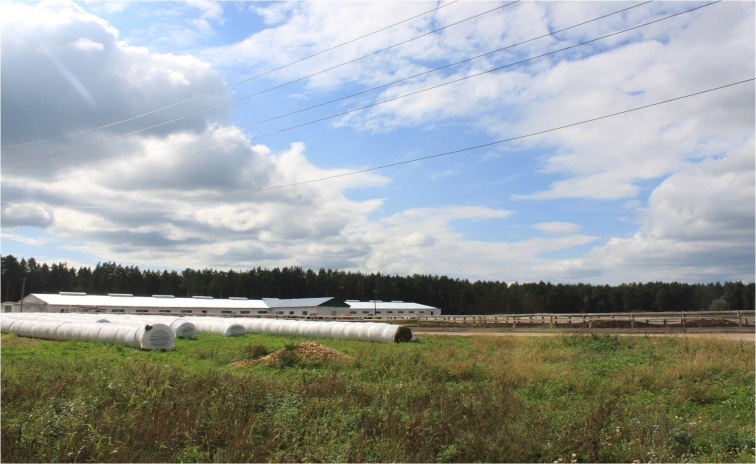 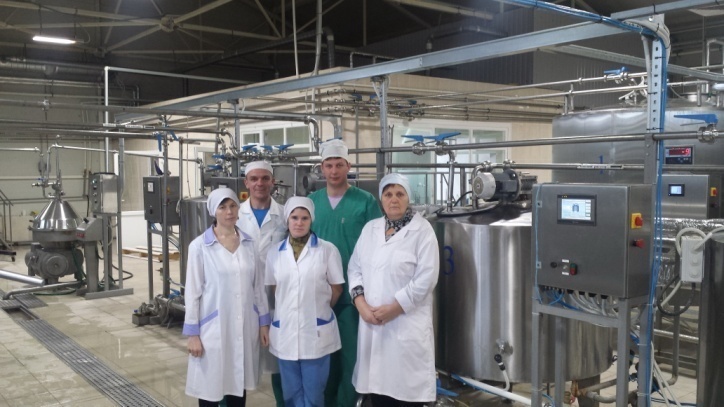 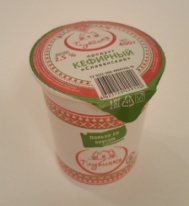 В 2015г. СППК «Урейский» получил грантовую поддержку для развития материально технической базы сельскохозяйственных потребительских кооперативов, объявленную Минсельхозпродом Республики Мордовия.
Ассортимент выпускаемой продукции составляет 99 наименований:
- мясные полуфабрикаты  и колбасы копченые
- пельмени и котлеты
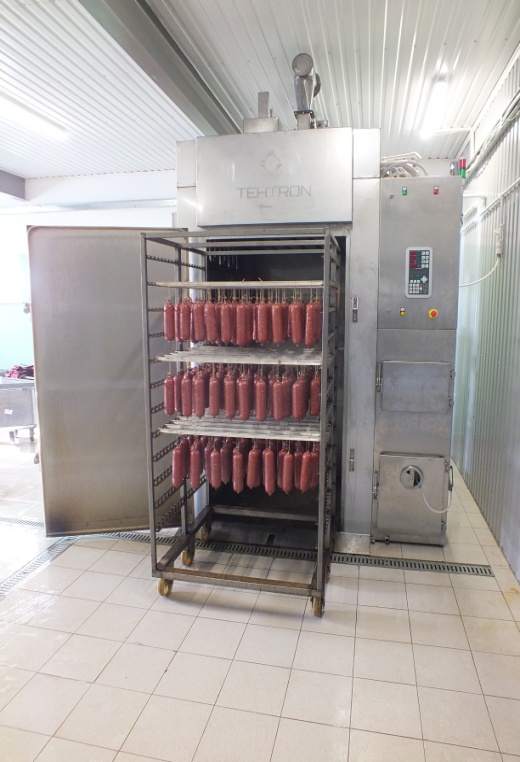 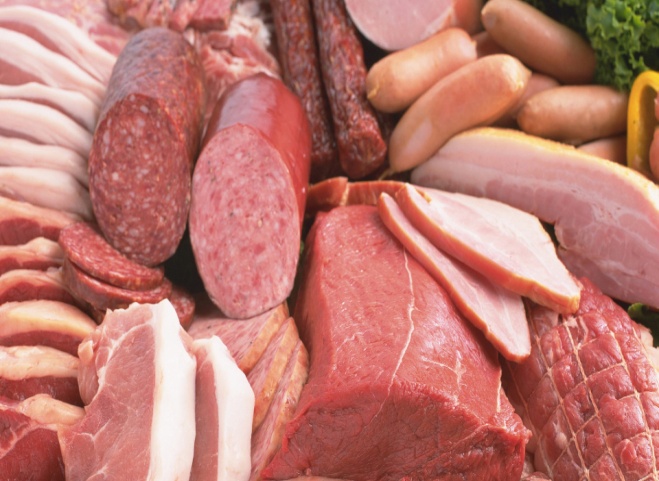 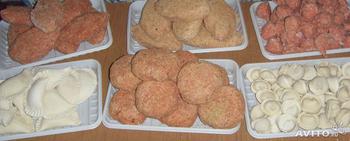 блинчики с мясом 
и творогом
-  купаты свиные и говяжьи, сосиски, сардельки
- колбасы вареные
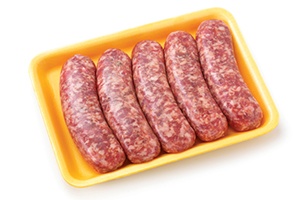 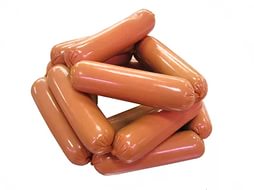 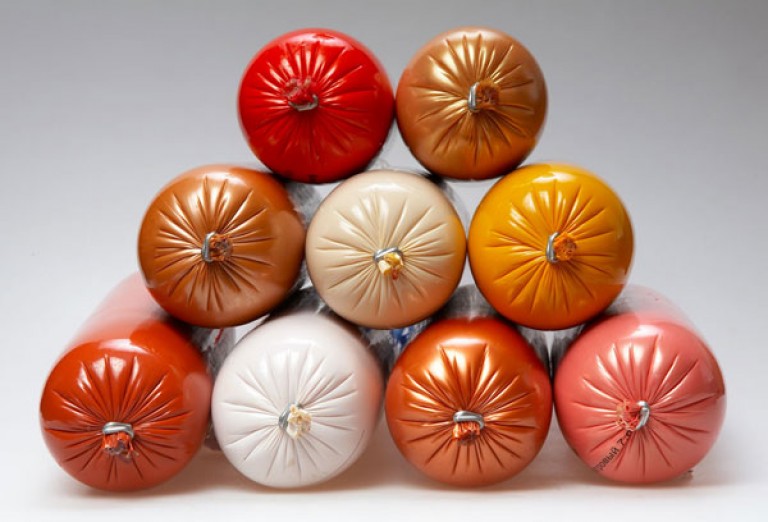 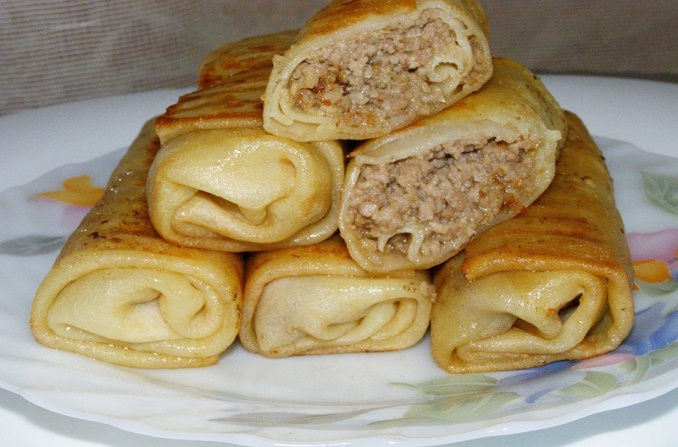 Результаты деятельности СППК «Урейский» за 2016 год